Yellowjacket Experience
Understanding Opportunities and Services at MSUB
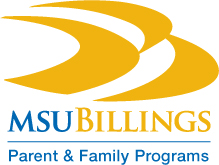 Yellowjacket Experience
Academic Success
University Structure
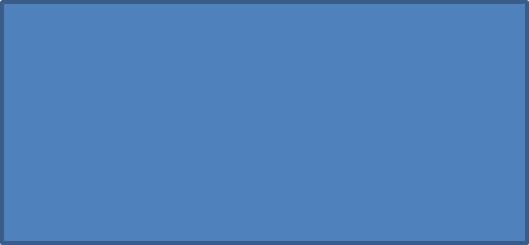 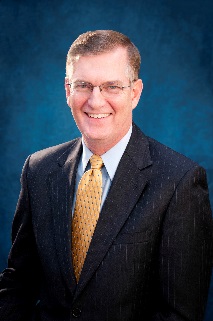 Chancellor – 
Dr. Mark Nook

(A.K.A. Fearless Leader)
Administrative Affairs
Student Affairs
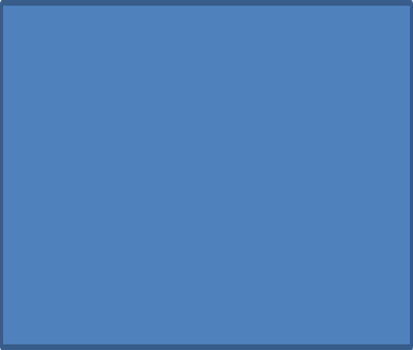 Academic Affairs
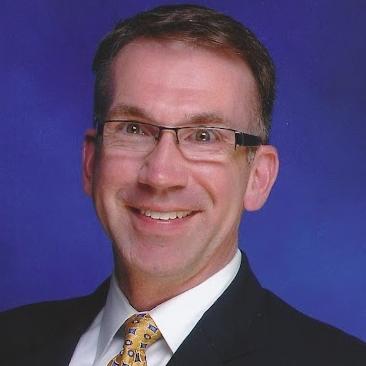 Vice-    Chancellor: 

Terrie Iverson
Vice-    Chancellor: 

Dr. Joe Oravecz
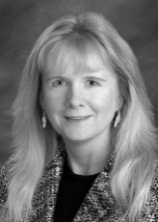 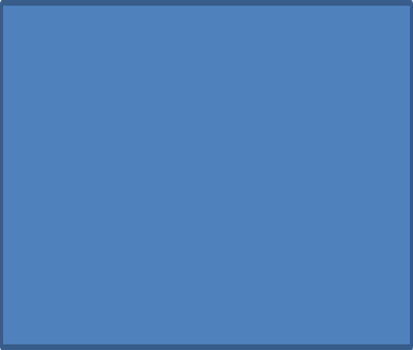 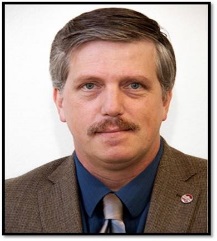 Vice-    Chancellor: 

Dr. Bob Hoar
University Structure
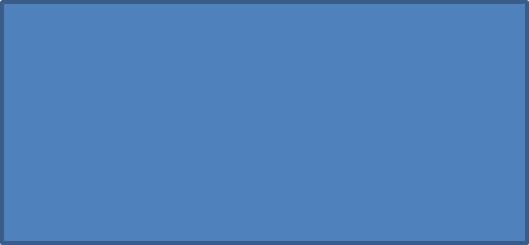 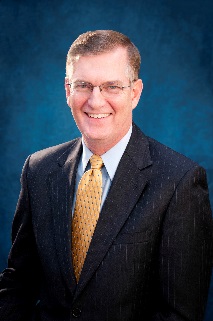 Chancellor – 
Dr. Mark Nook

(A.K.A. Fearless Leader)
Administrative Affairs
Student Affairs
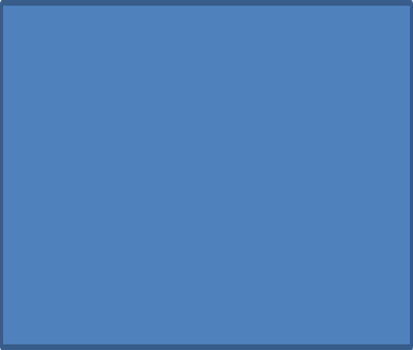 University Police
Budget Office
Facilities
Human Resources
Business Services
Enrollment Services
Auxiliary Operations
Community Involvement
SSS/Trio
Academic Affairs
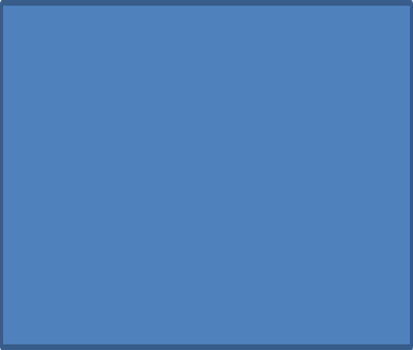 Deans
Faculty
International Studies
Academic Success Center
    Library
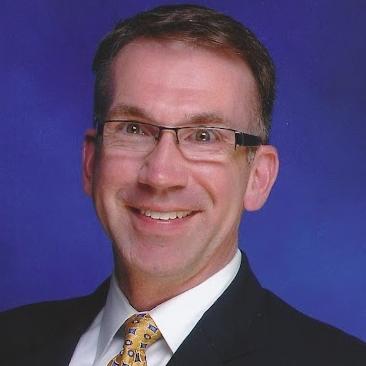 Vice-    Chancellor: 

Dr. Joe Oravecz
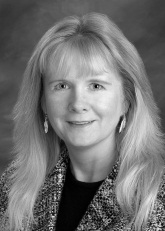 Vice-    Chancellor: 

Terrie Iverson
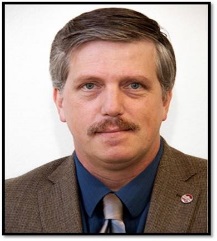 Vice-    Chancellor: 

Dr. Bob Hoar
Academic Affairs Structure
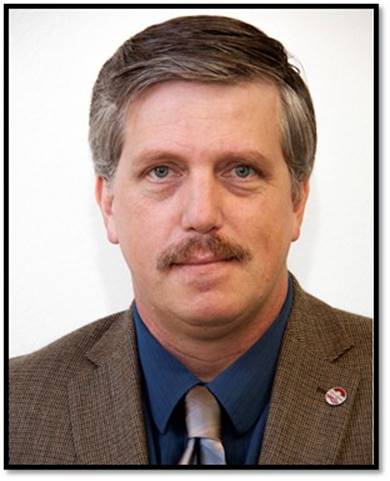 Vice-Chancellor: 

Dr. Bob Hoar
Academic Affairs: Classroom Expectations
What do you think are some expectations your students will encounter in the classroom?
Classroom Environment & Structure Differences From High School
Size

Meeting times

Format – Lecture vs. discussion

Tests & Grading

Note taking
Instructor Expectations
Background knowledge and skills

Generating questions

Class material 

Systems of organization for assignments, notes, and handouts (notebooks/folders).

Student focused vs. content focused
Teacher Supported Vs. Student Directed
Student Directed:
Students are in charge of their learning.

Manage assignments, behavior,                     choices, time, grades.

Self-Advocate
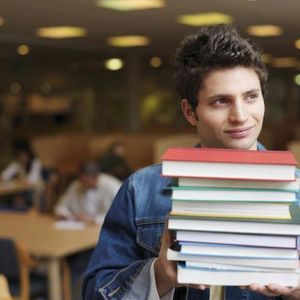 Last Year’s Freshmen Advice:
Go to class!

College is not like high school – it’s harder.  
Expect and plan for it.

Figure out how to manage your time.
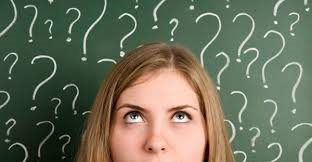 Note for Parents
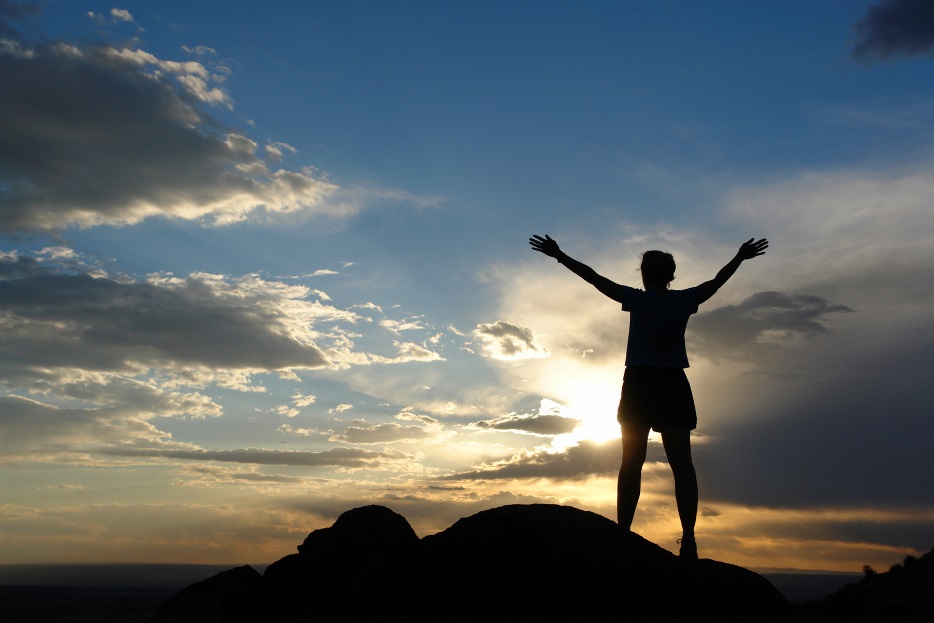 Contacting Instructors

Grades

Let Your Student Be A Self Advocate
Students Affairs: Support for Academic Success
A&SC 111 – First Year Seminar
Library
Student Success Services
Disability Support Services
Advising & Career Center
Academic Success Center
Developmental Ed Coursework
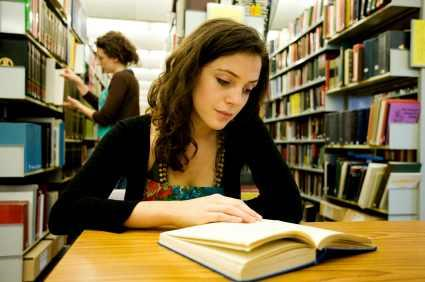 How is your student placed in math, writing, and reading courses?
COMPASS Placement Exam
ACT/SAT scores
MUS Writing Score
Prior learning credits 
	Example: College Level Examination Program (CLEP), Advanced Placement (AP), and Defense Activity for Non-traditional Education Support (DANTES) 
Transfer credits / Dual credit courses
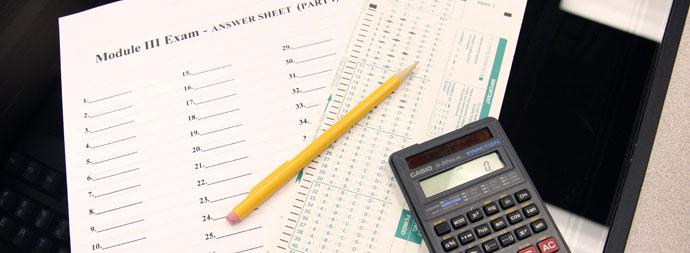 [Speaker Notes: There are a few things that advisors look at before advising you on which math and writing courses to take. Your Compass placement scores, ACT, SAT, and/or MUS Writing scores will all be taken into account when being placed into math and writing courses. If you have prior learning credits, such as AP or transfer credits, you will need to let your advisor know.]
Placement Options
College Level
100 and above level courses.
Courses go into GPA calculation and credits earned toward graduation.
Developmental Education Courses 
Below 100 level courses.
Will not receive college credit for these courses and grade does not count toward GPA.
Courses that “bridge the gap” between current knowledge and knowledge needed to be successful in future courses.
Most Common Freshmen Errors
• Not going to class.
• Not paying attention in class (sleeping, talking, etc).
• Going home after class instead of spending time on campus.
• Expecting to do the same amount of homework as in high school.
• Working too many hours while going to school.
• Taking too many credit hours.
• Not spending enough time studying.
• Not studying until just before an exam.
• Doing all studying by themselves.
• Coming to lecture unprepared.
• Not making the effort to talk personally with professors.
• Rushing through homework just to get it done, not using it to learn.
• Not taking notes, or taking incomplete or illegible notes during lectures.
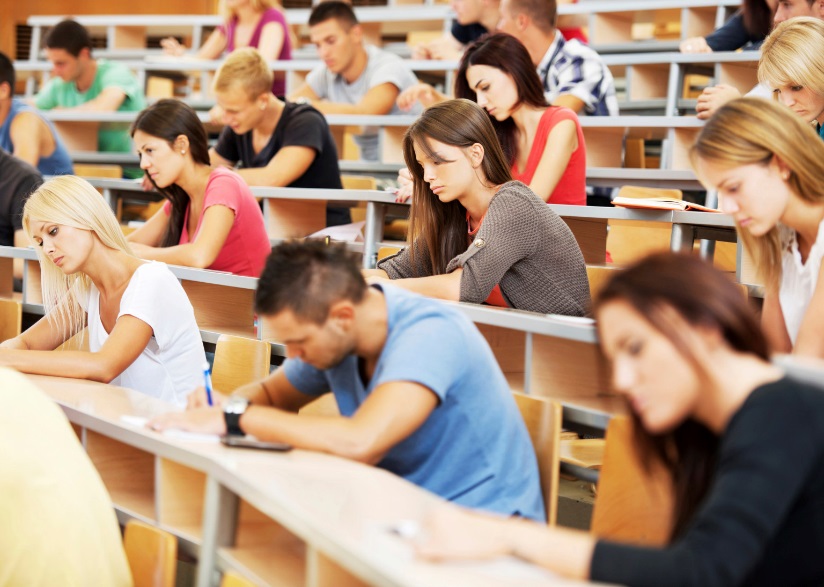 Yellowjacket Experience:
Parent Partnership
Partnership Is Power
“Economists report that a college education adds many thousands of dollars to a person’s lifetime income–which they then spend sending their child to college.”

Bill Vaughan
Rights and Responsibilities
College is a PRIVILEGE and comes with RESPONSIBILITIES

MSUB provides each student the opportunity to learn by creating freedoms and rights of students
Freedom of inquiry, speech, and assembly
Freedom of threats, acts of violence and obscenity 
Right to study and learn in an place of academic freedom
Right to due process in University misconduct action
Etc.
Rights and Responsibilities
Each student has the responsibility:

To respects the rights and property of others
Fully acquaint and comply with University rules
To comply with local, state and federal laws
Recognize that individuals reflect upon the University
Adhere to academic requirements by instructors
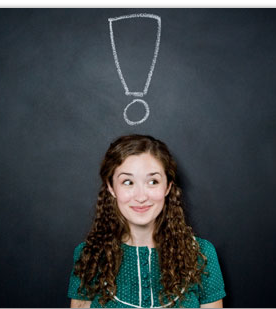 University Misconduct Process
Students are stewards and representatives of the university and held to Student Code of Conduct

MSUB will hold students accountable for misconduct, along with state, local, federal laws
Education Vs. Enforcement
MSUB is committed to the development of your student if they are committed to themselves
Example: Alcohol Situation Resulting in Insight

Academic integrity is also the responsibility of the student
Cheating, plagiarism, false citations, etc.
University Misconduct Process
When a report of misconduct is received:
Student is notified and instructed to meet with University Hearing Officer in a timely manner

Administrative Meeting with student takes place to learn about the person and the incident
Three sides to every story…

If student is found responsible for violations then held accountable through educational interventions and/or probation
Student conduct stays with student during college
Totality of a student’s character is impacted
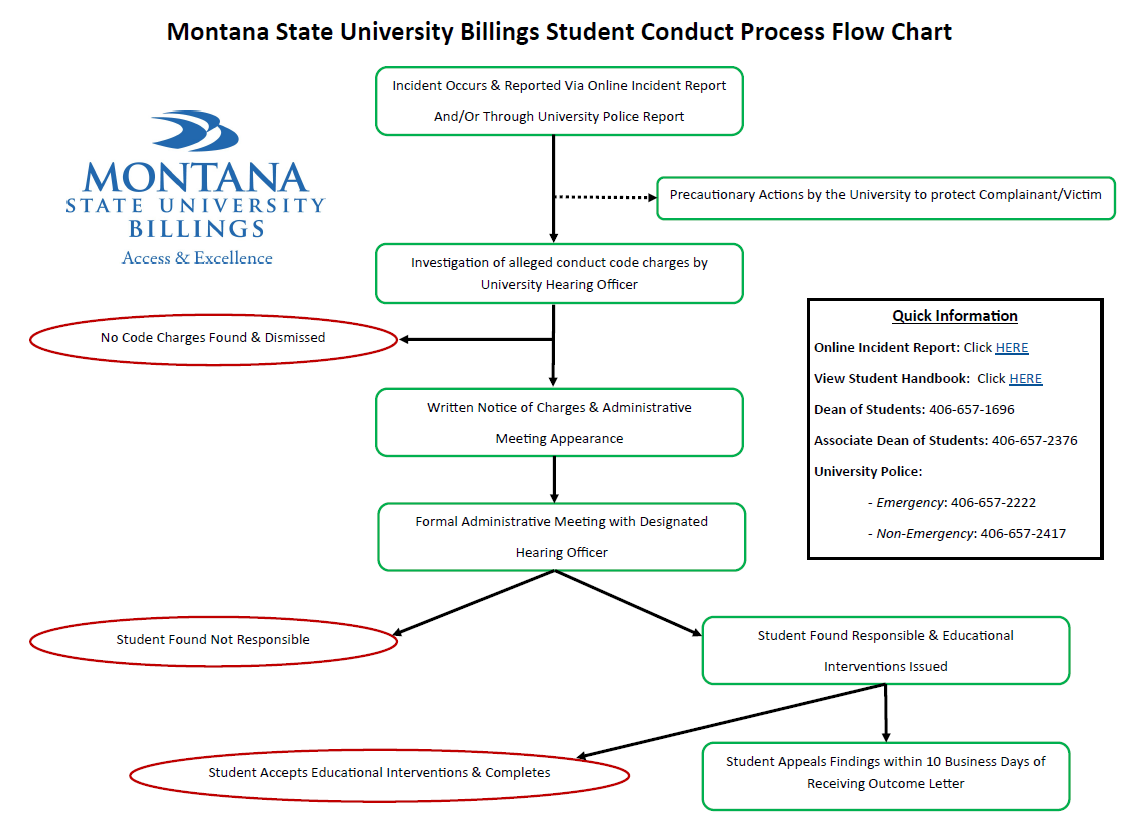 Clery Act
Enacted in 1990 after the death of Jeanne Clery (19) in 1986
Assaulted and murdered by another student on campus after room was left unlocked 
Previous situations had not been reported to the campus in a timely manner

Requires all federally funded colleges to keep and disclose campus crime information
Annual Campus Security Report due by Oct. 1
Includes major crimes and fire situations
Reports are kept for seven years and published emphatically
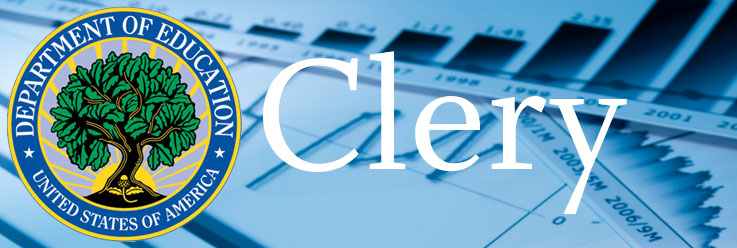 Sexual Assault Resources and Awareness
There is a lot going on at some universities in Montana…Let’s talk about how we are providing proactive education for your student.
Developing a campus culture of awareness and prevention
Awareness programming and education and sharing of resources beginning at orientation and continuing throughout the 1st year
Policies and procedures in place, as well as resources if something should happen
24/7 POST certified University Police officers
Title IX Coordinator and Sexual Assault Task Force
Highly qualified and trained student staff
Student Health Services
University Advocate Program
Collaboration with local resources & state Board of Regents policies
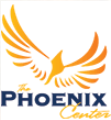 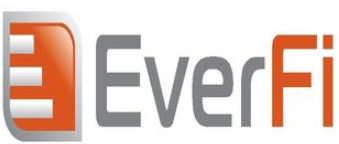 Alcohol & Sexual Violence Awareness
Our campus is committed to ensuring that you have a positive experience at MSUB.  One way we can help is by providing more education about alcohol and sexual assault.  Our goal is to show you how alcohol effects the mind and body, how this can impact academic success, and how you can reduce the harm associated with alcohol and sexual assault for yourself and your friends.
Alcohol Edu for College is an interactive, online program designed to inform students about how alcohol affects the mind, body, perceptions, and behaviors.  It provides students with accurate, non-judgmental information and personalized feedback.
Haven is an interactive, online program created to address sexual assault, relationship violence, and stalking.  It’s designed to engage and empower students to create safe, healthy campus environments.  
The Montana University system is launching these programs system-wide this summer.
Our campus will contact you mid-summer regarding additional information on the programs, instructions, and deadline information.  Parents will also be notified about the programs and MSUB’s completion requirements.
FERPA and Parent Notification
Family Education Right to Privacy Act
Affords student rights with respect to educational records, limiting anyone out of college to access
Protects “educational records” including grades, transcripts, test scores, ID numbers, financial records, conduct records, and schedules
Does allow for Directory Information including information that is not considered harmful and an invasion of privacy

Why all the secrecy?
Legal constraints in place
Supporting student development making transition to adulthood and providing rights and responsibilities
[Speaker Notes: Name, local and permanent addresses, local and permanent telephone numbers, e-mail address, date and place of birth, dates of attendance, class, college, major, most recent school attended, full-time or part-time status, honor roll, participation in officially recognized activities and sports, weight and height of members of athletic teams, degree(s) and honors conferred, and commencement program information]
FERPA and Parent Notification
We know you play an active role including:
Emotional support
Financial support
Reinforcing good behavior and habits
Students are encouraged to share information and include you key decisions and situations
Talk with your student about the kind of information you should be allowed to see 
FERPA Waiver exists to support you and your student
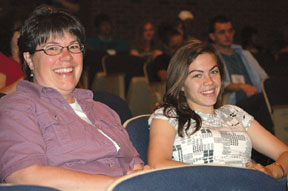 Enhancing The Yellowjacket Experience
Enhancing the Yellowjacket Experience
Involved students = Successful students
Research Says…….
Students learn more the more they are involved in both the academic and social aspects of the collegiate experience.  An involved student is one who devotes considerable energy to academics, spends much time on campus, participates actively in student organizations and activities, and interacts often with faculty.
The quality and quantity of the student's involvement will influence the amount of student learning and development.
~Alexander Astin
Enhancing the Yellowjacket Experience
Hours in a Week = 168 hours (Monday-Sunday)

Classroom time: 5 classes = 15 hours/week
Study Time = 20 hours/week
Sleep = 49 hours/week (avg. 7/night)                                                                    Total: 84
168 hours – 84 hours = 84 hours/week remaining
How is it spent?
Enhancing the Yellowjacket Experience
Why is Involvement Outside the Classroom Important?
Connection to the University

Opportunity to build skills, connections

Peer Relationships

Scholarship/Resume Material

Academic Success

Enhances the collegiate experience

Career Exploration/Enhancement

Valuable when applying for competitive programs
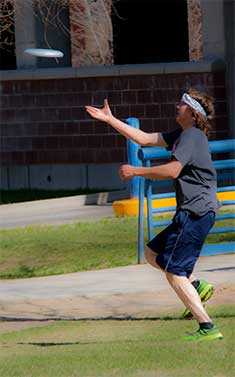 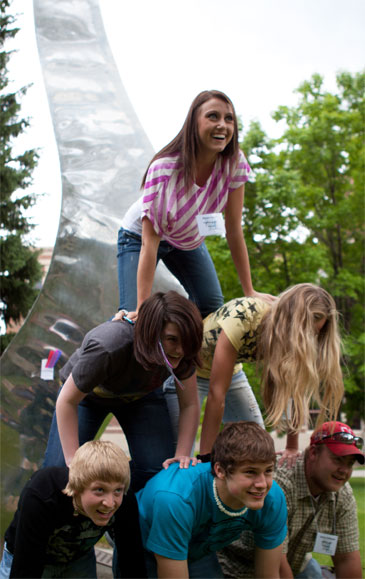 Enhancing the Yellowjacket Experience
Student Leadership

$ year leadership program
-Campus Involvement
-Community Involvement
-Mentoring Opportunities
-Community Connections
-Leadership Transcript
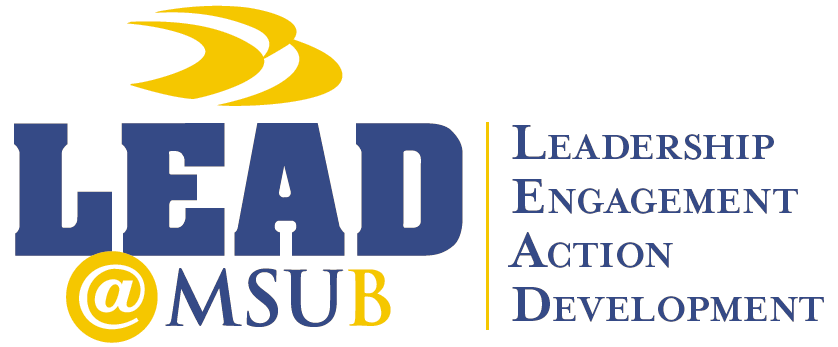 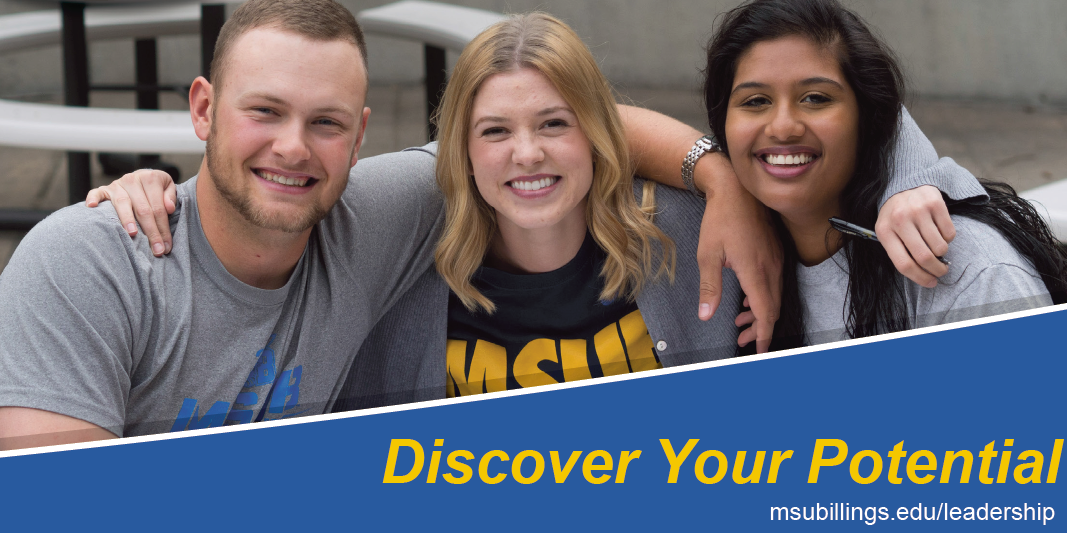 Enhancing the Yellowjacket Experience
Community Involvement
*Service Learning                         
*Student United Way 
*Work Study Service Team
*Service Saturdays
….and many more volunteer opportunities 
(MSUB Night on the Van, Blood Drives, Food Drives, etc)
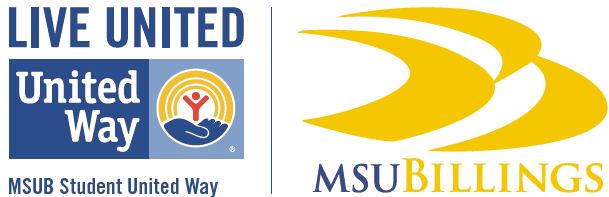 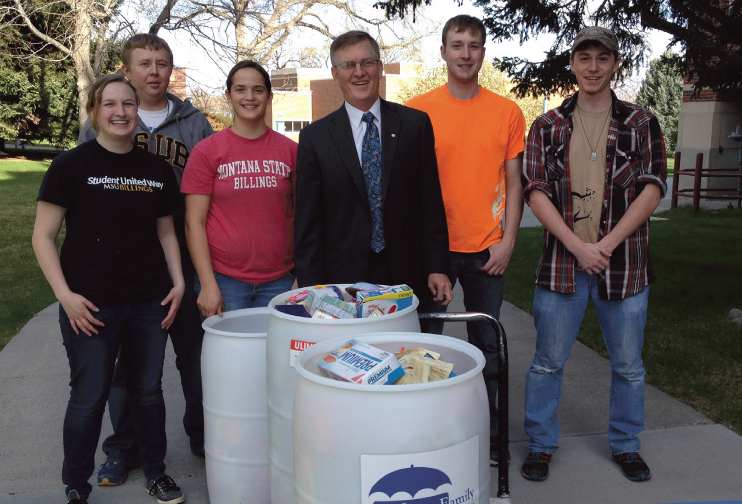 Enhancing the Yellowjacket Experience
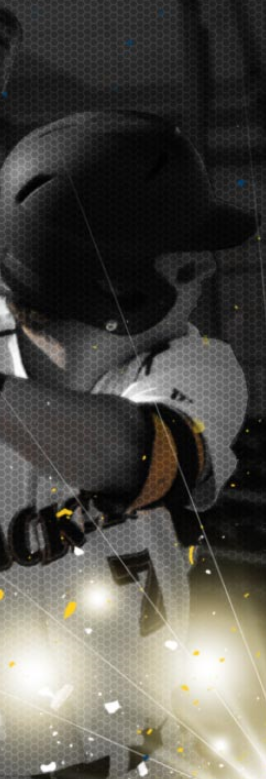 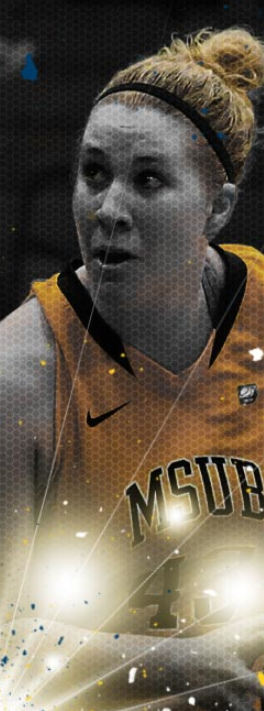 Intramural Sports

Athletics
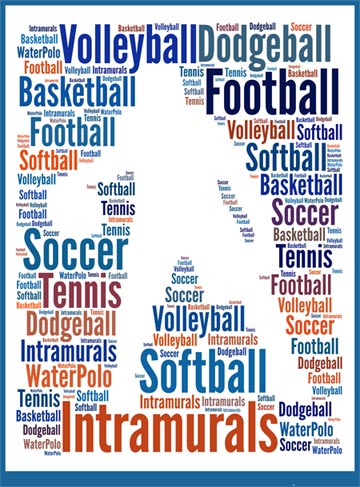 Enhancing the Yellowjacket Experience
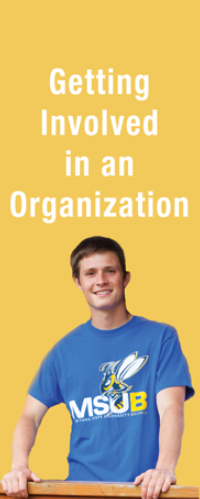 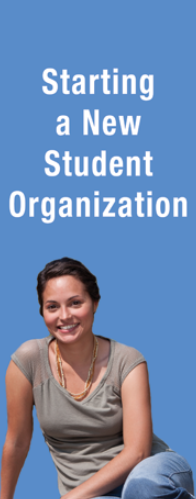 Student Organizations

Academic
Campus Media/Literary
Religious
Cultural
Government/Campus Programming
Honorary
Performing & Visual Arts
Special Interest
Enhancing the Yellowjacket Experience
The Arts:

Music
Art 
Drama
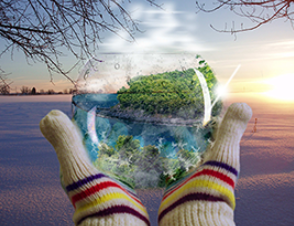 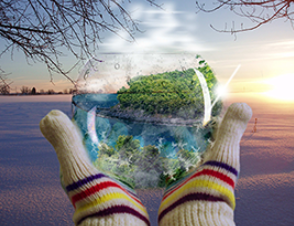 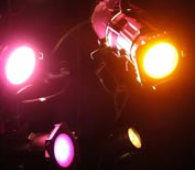 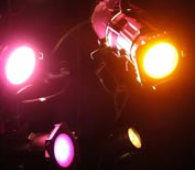 Enhancing the Yellowjacket Experience
Employment 
Benefits:
Financial Assistance
Skill Development
Networking/Connections
Opportunities:
Work-Study
Part-Time Jobs
On campus
Off-Campus
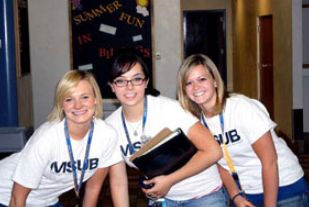 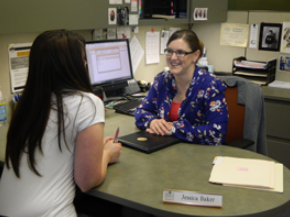 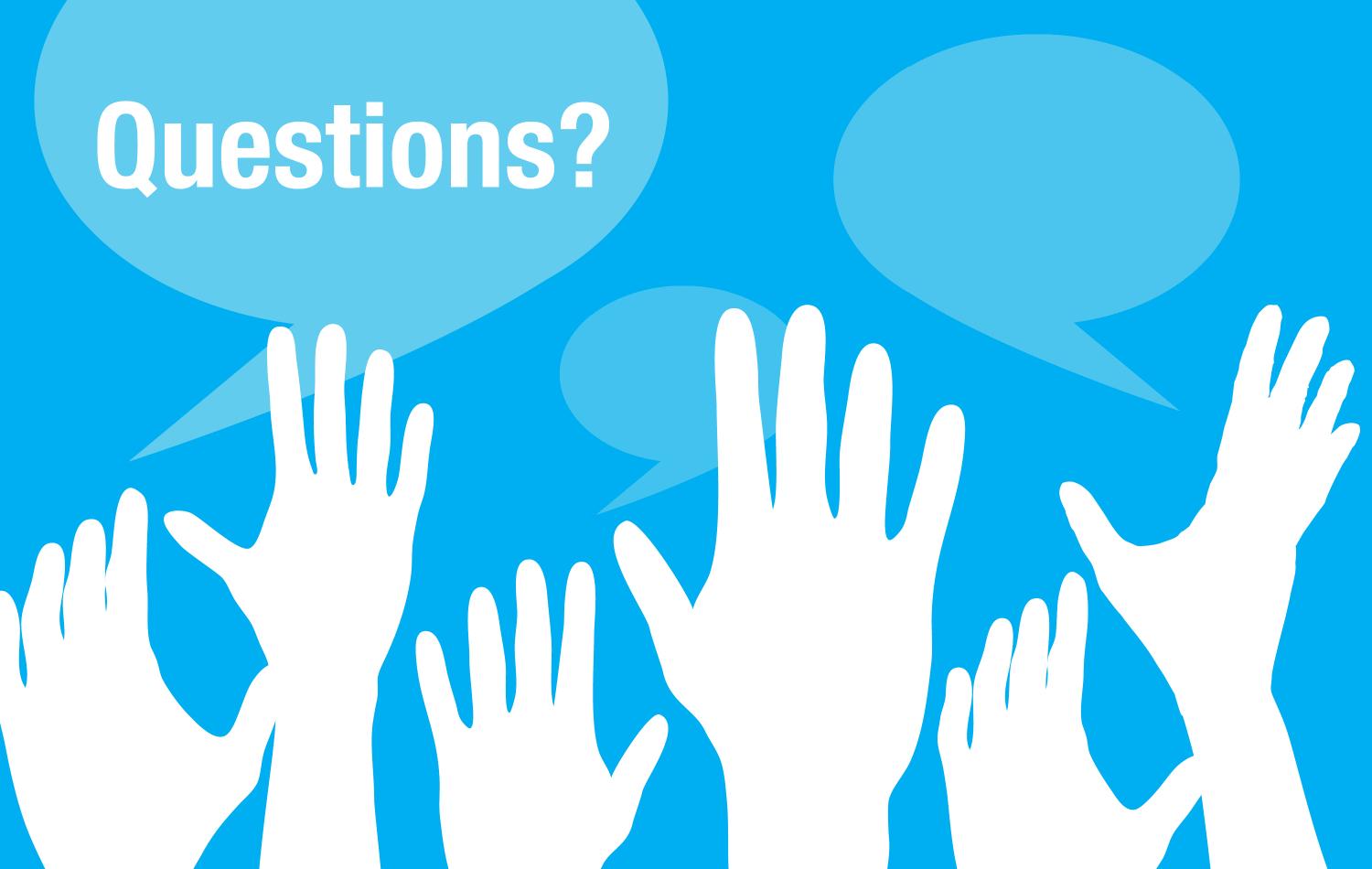